Figure 5. Model for extinction learning phases: NR2B contribution. Extinction acquisition (within-session): the lateral ...
Cereb Cortex, Volume 19, Issue 2, February 2009, Pages 474–482, https://doi.org/10.1093/cercor/bhn099
The content of this slide may be subject to copyright: please see the slide notes for details.
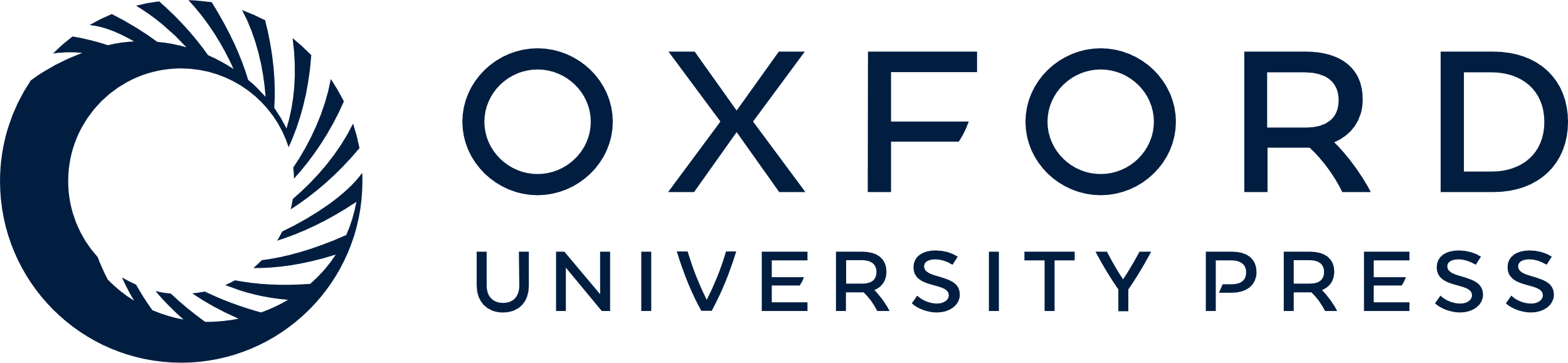 [Speaker Notes: Figure 5. Model for extinction learning phases: NR2B contribution. Extinction acquisition (within-session): the lateral amygdala (LA) gradually encodes extinction via NR2B-containing NMDARs, leading to gradual decrease in fear response. Extinction consolidation (between-session): the vmPFC encodes extinction learning offline via NMDARs (including NR2Bs), instructed in part by amygdala input. Extinction retrieval: events that induced plasticity (“extinction memory trace”; asterisk) during and after extinction training are engaged in ventromedial prefrontal cortex (vmPFC)-induced suppression of amygdala output, leading to rapid reduction of fear responses. Ext: extinction; B: basal amygdala; CE: central amygdala.


Unless provided in the caption above, the following copyright applies to the content of this slide: © The Author 2008. Published by Oxford University Press. All rights reserved. For permissions, please e-mail: journals.permissions@oxfordjournals.org]